CS2910Week 3, Class 1
Today
What is a protocol?
Using TCP in Python
Defining methods in Python
Long procedure design
SE-2811
Slide design: Dr. Mark L. Hornick
Content: Dr. Hornick
Errors: Dr. Yoder
1
What is a protocol?
A protocol is a predetermined agreement about how to communicate
It defines
message
order
format
actions taken on
message transmission / receipt
timeout
etc.
SE-2811
Dr.Yoder
2
UDP demultiplexing
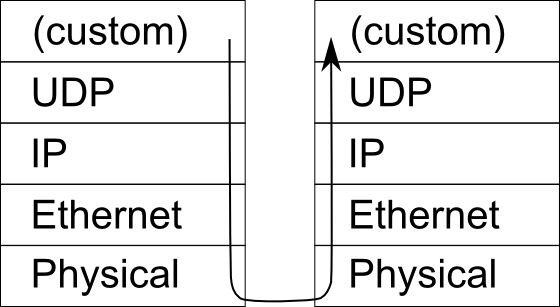 80
17
22
SE-2811
Dr.Yoder
3
UDP Client in Python
client_socket = socket.socket(socket.AF_INET, 				socket.SOCK_DGRAM)client_socket.sendto(message, (server_name, 				server_port))client_socket.close()
SE-2811
Dr.Yoder
4
UDP Server in Python
server_socket = socket.socket(socket.AF_INET, 				socket.SOCK_DGRAM)
server_socket.bind((server_name,server_port))message,clientAddress = server_socket.recvfrom(2048)server_socket.close()
SE-2811
Dr.Yoder
5
TCP features
Stream of data:
Guaranteed delivery
In-order delivery
Multiple connections through same port
SE-2811
Dr.Yoder
6
TCP demultiplexing
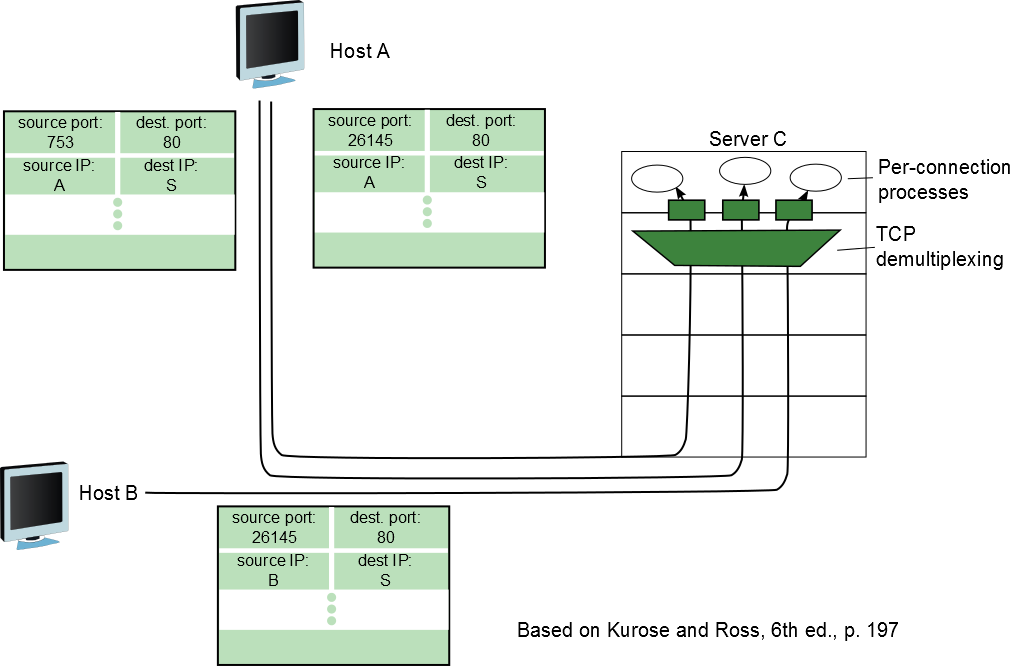 7
TCP Client in Python
tcp_socket = socket.socket(socket.AF_INET, 				socket.SOCK_STREAM)
tcp_socket.connect((server_host,server_port))
tcp_socket.send(message)
response = tcp_socket.recv(BUFFER_SIZE)
tcp_socket.close()
SE-2811
Dr.Yoder
8
TCP Server in Python
listen_socket = socket.socket(socket.AF_INET, 				socket.SOCK_STREAM) listen_socket.bind((listen_host,listen_port))
listen_socket.listen(1)
data_socket, sender_address = listen_socket.accept()
data = data_socket.recv(BUFFER_SIZE)
data_socket.send(response_data);
data_socket.close();
listen_socket.close()
SE-2811
Dr.Yoder
9
Defining methods in python
def main():
   print bigpos([-10, 30, 4])
def bigpos(nums):
   bigval = None
   for val in nums:
      if val>0 and (not bigval or 
            val > bigval):
         bigval = val
   return bigval
main() # Cannot call until bigpos has been
       # declared
SE-2811
Dr.Yoder
10
Original example by Dr. Sebern
Exercise
Consider the following format:
A message has a four-byte header with the number of lines in a text file as a binary number
Then, the lines follow, each terminated by '\n'
Suppose you can get one byte (single-byte string) of the message by calling next_byte().

Brainstorm a list of as many sub-methods for a program to parse this file as you can.
SE-2811
Dr.Yoder
11
Exercise
Consider the following format:
A message has a four-byte header with the number of lines in a text file as a binary number
Then, the lines follow, each terminated by '\n'
Suppose you can get one byte (single-byte string) of the message by calling next_byte().

Write pseudocode to read in the file and stop before reading past the end.
SE-2811
Dr.Yoder
12
Exercise
Consider the following format:
A message has a four-byte header with the number of lines in a text file as a binary number
Then, the lines follow, each terminated by '\n'
Suppose you can get one byte (single-byte string) of the message by calling next_byte().

Write Python code to read in the file and stop before reading past the end.
SE-2811
Dr.Yoder
13
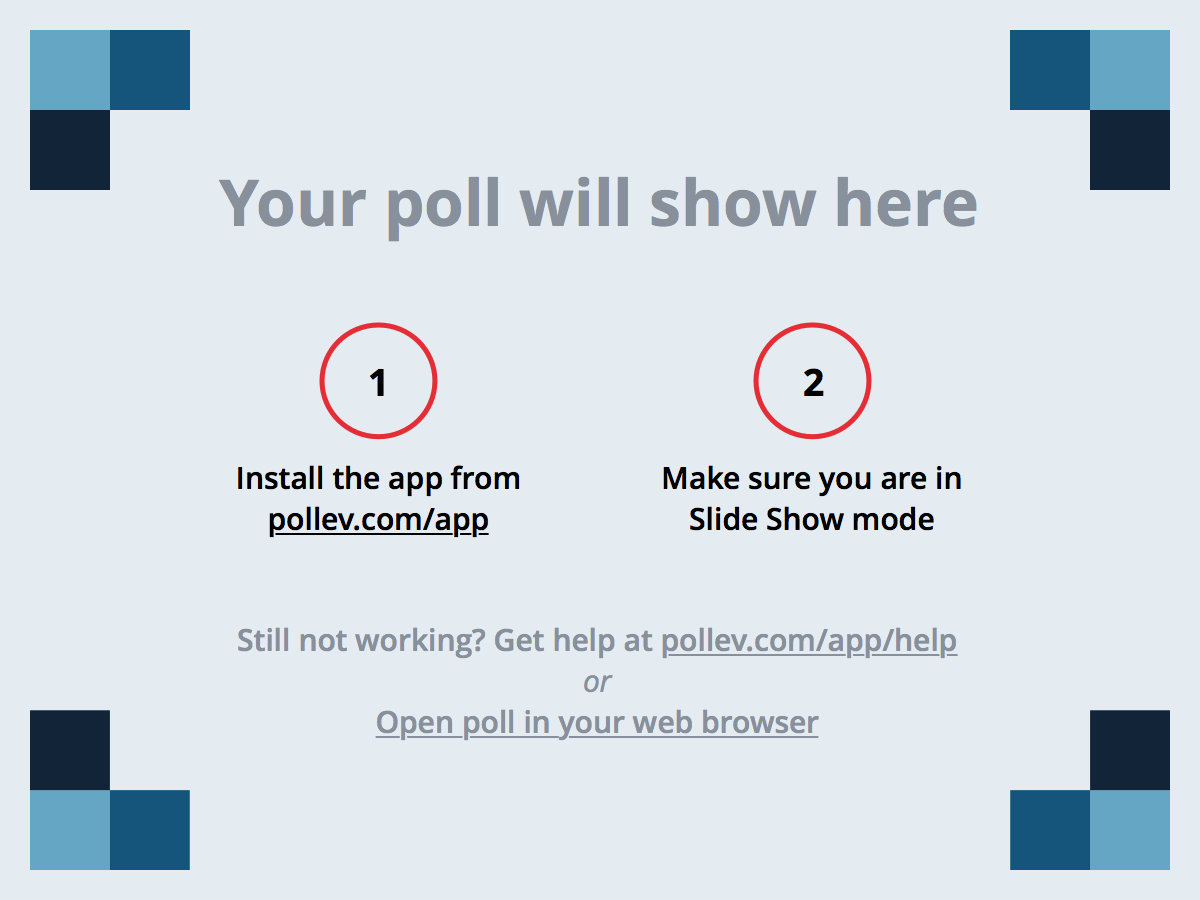 SE-2811
Dr. Josiah Yoder
14
[Speaker Notes: What was the muddiest point?]
Acknowledgement
This course is based on the text
Computer Networking: A Top Down Approach 6th edition Jim Kurose, Keith RossAddison-WesleyMarch 2012
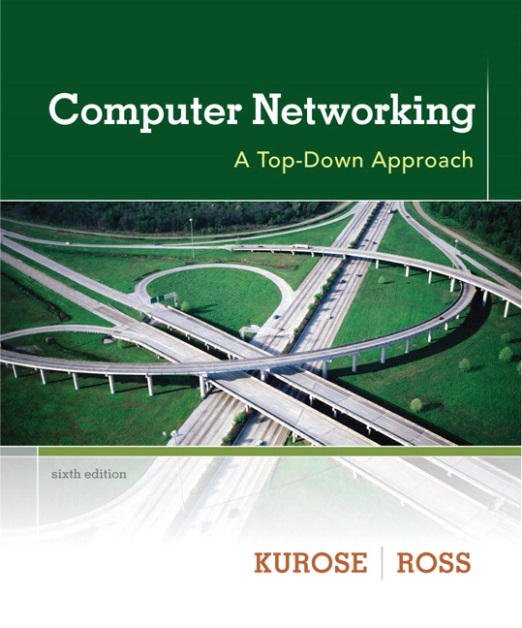 SE-2811
Dr. Josiah Yoder
15